Cum construiesti si promovezi un brand de companie
Alexandru Ticaloiu
Primul pas
Primul pas este strategia. 
Pune pe hartie ce iti doresti si ce asteptari ai.
Creioneaza un plan de afaceri si unul de marketing.
In functie de produsul final al acestei strategii iti vei construi brandul.
Cine spune?
Ce?
Cui?
Prin ce canal?
Cu ce efecte? 

adica
Cine spune?
Ce fel de companie esti, care sunt valorile tale, care sunt punctele tale forte, care sunt punctele slabe?
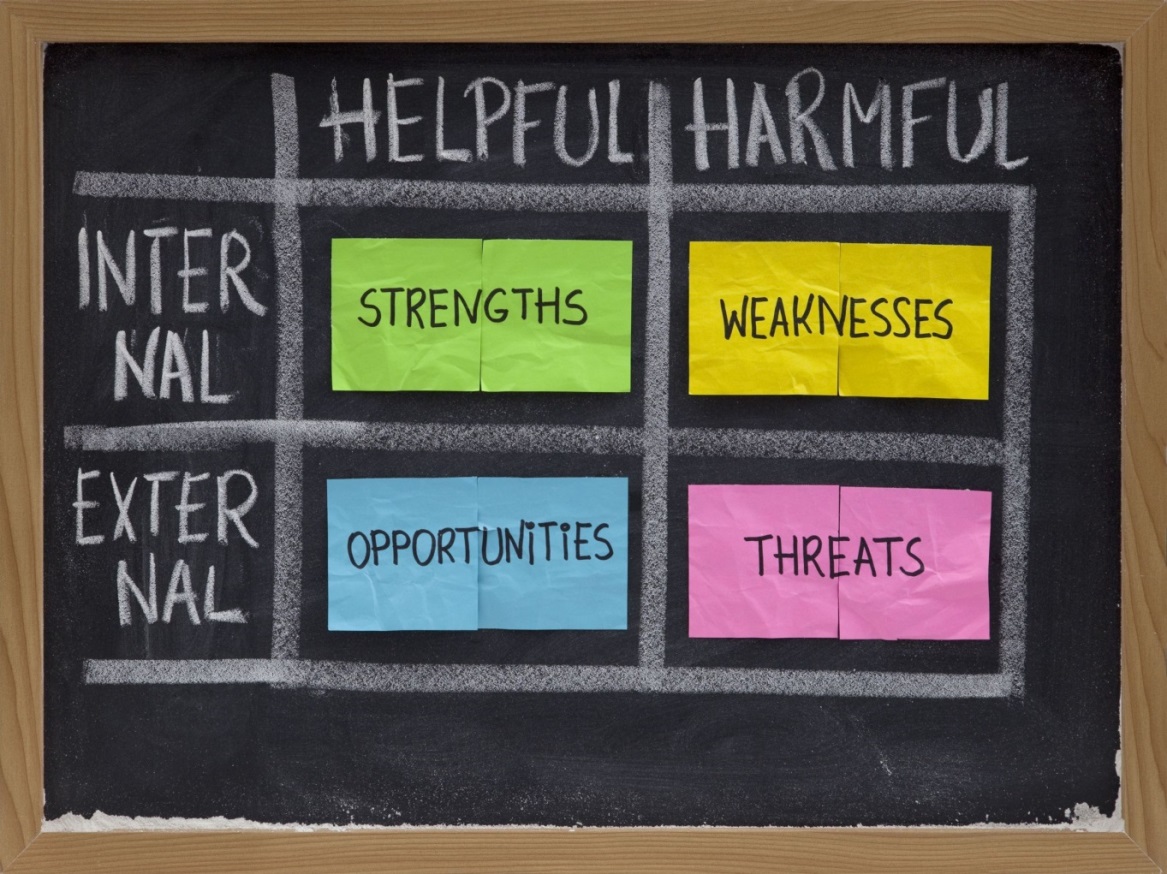 Cine spune?
Continua cu DISCRIMINATORUL sau DIFERENTIATORUL
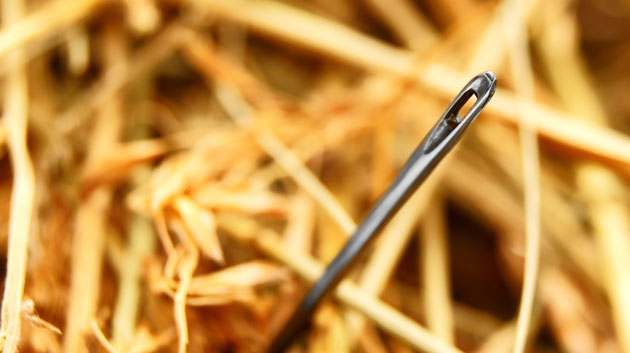 Ce?
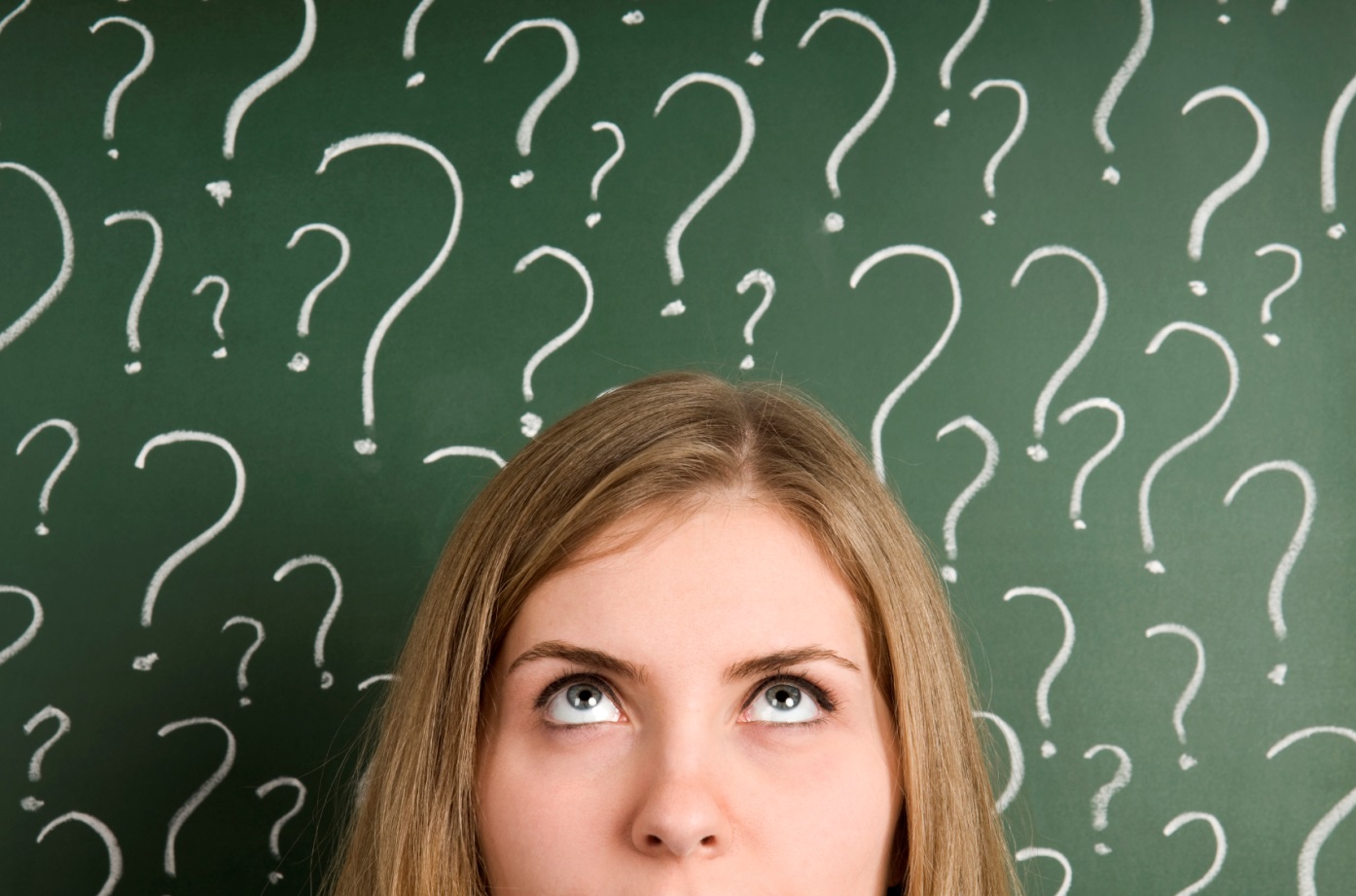 Cui?
Prin ce canal?
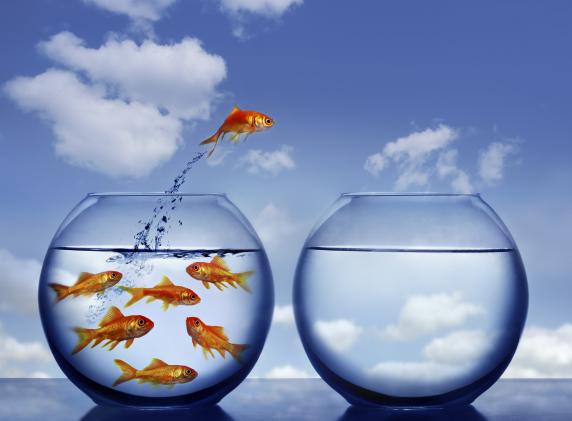 Cu ce efecte?
Al doilea pas
Cel de-al doilea pas este construirea brandului. 
Naming.
Logo si manual de identitate.
Naming & logo
Naming & logo
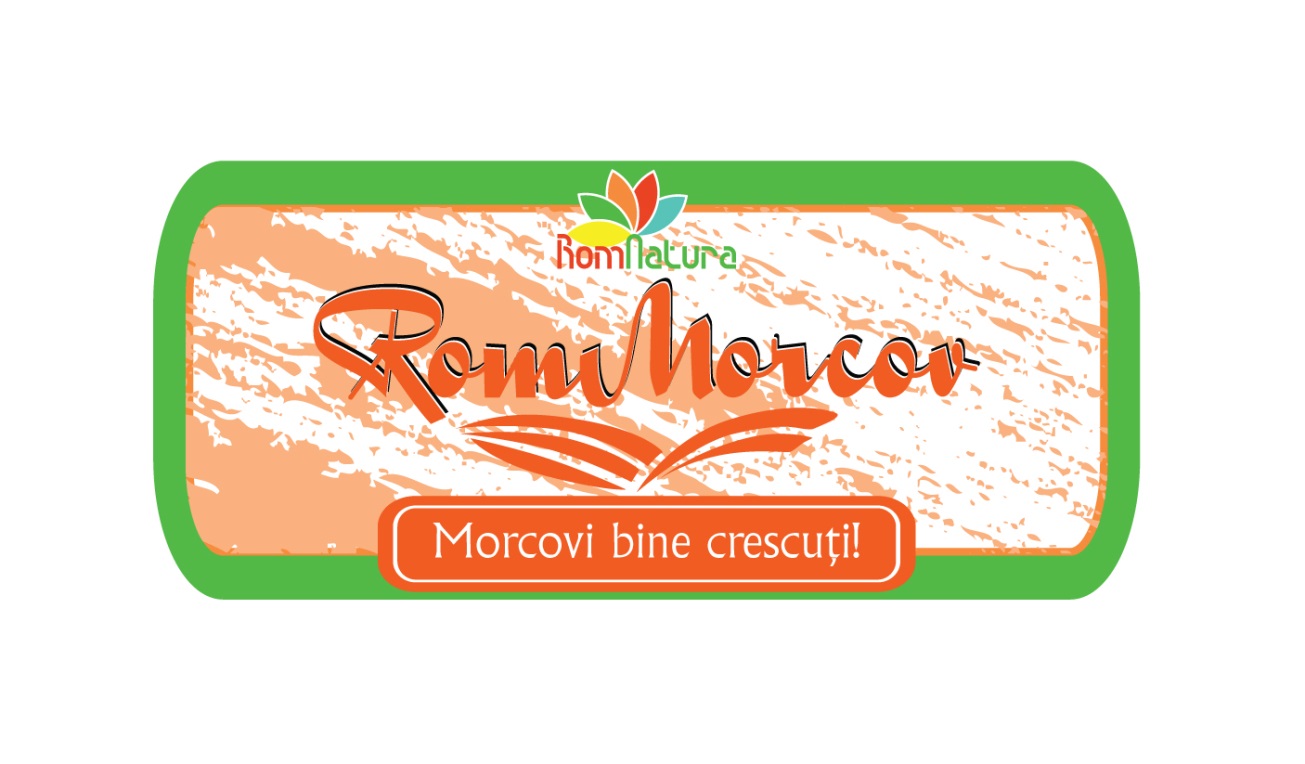 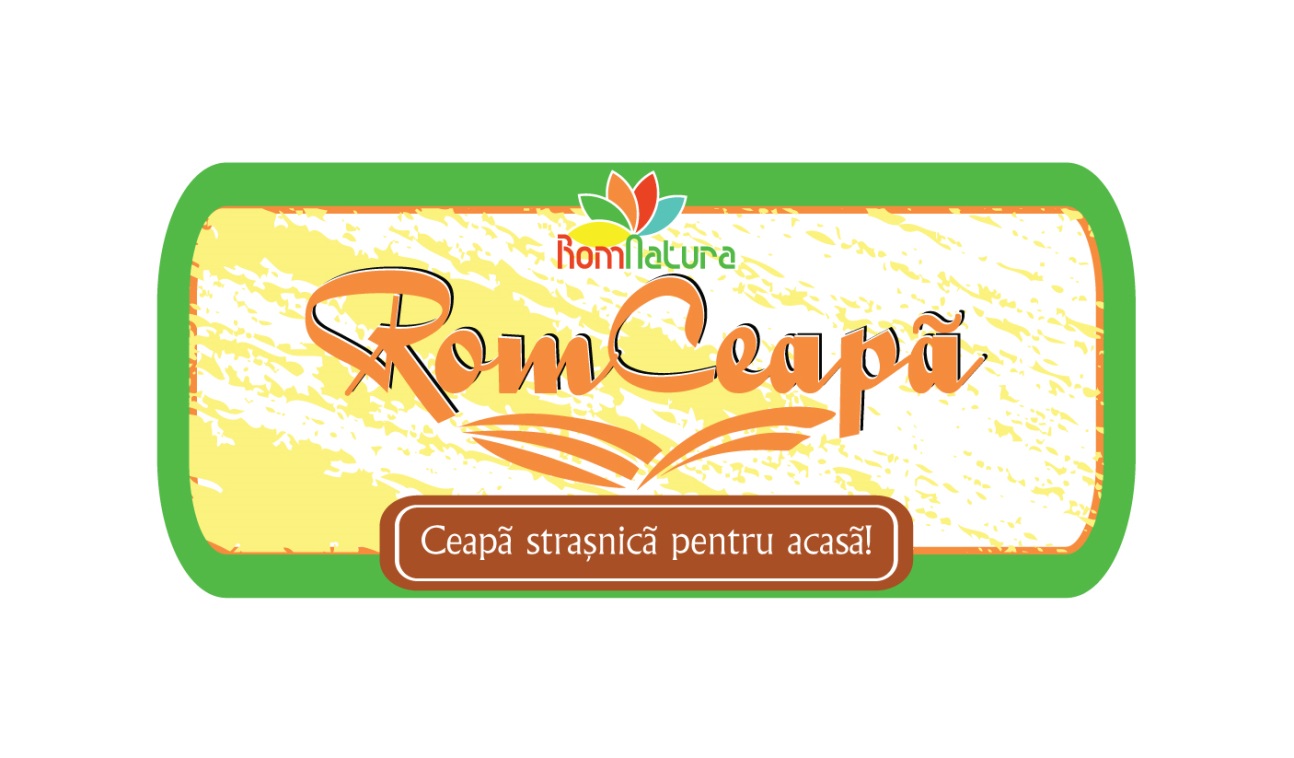 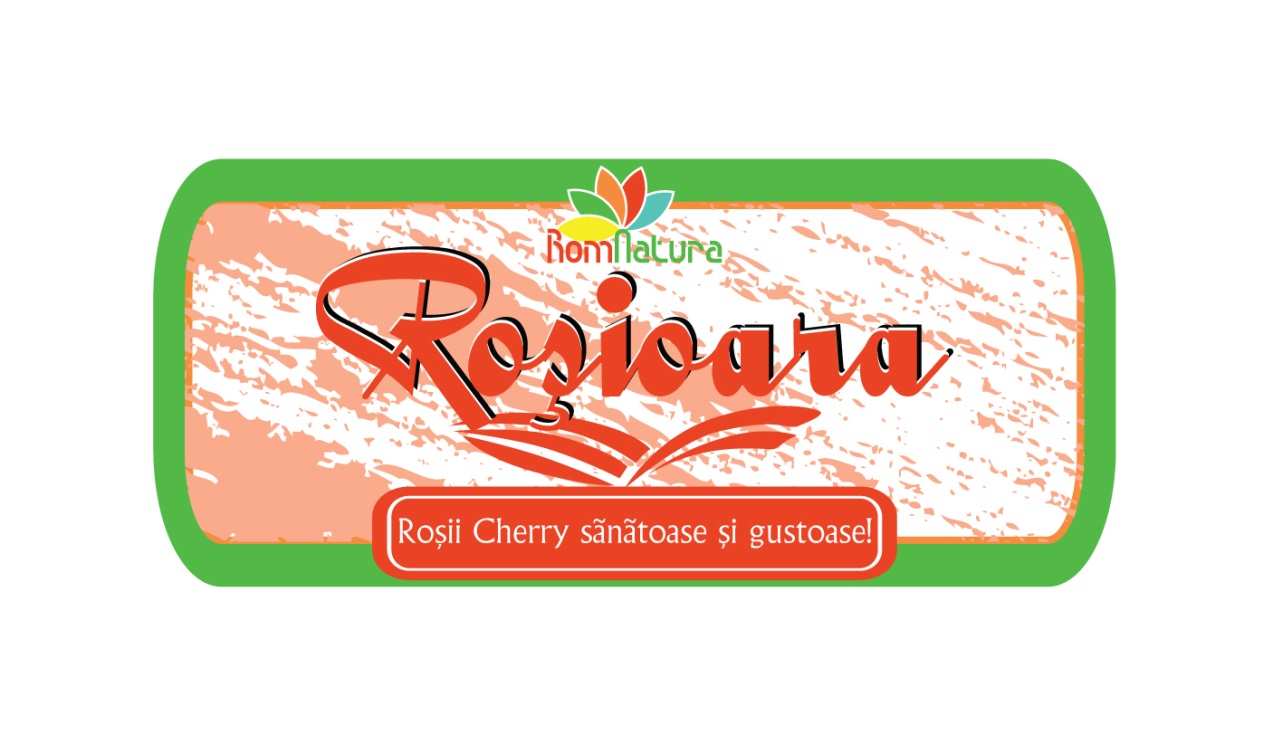 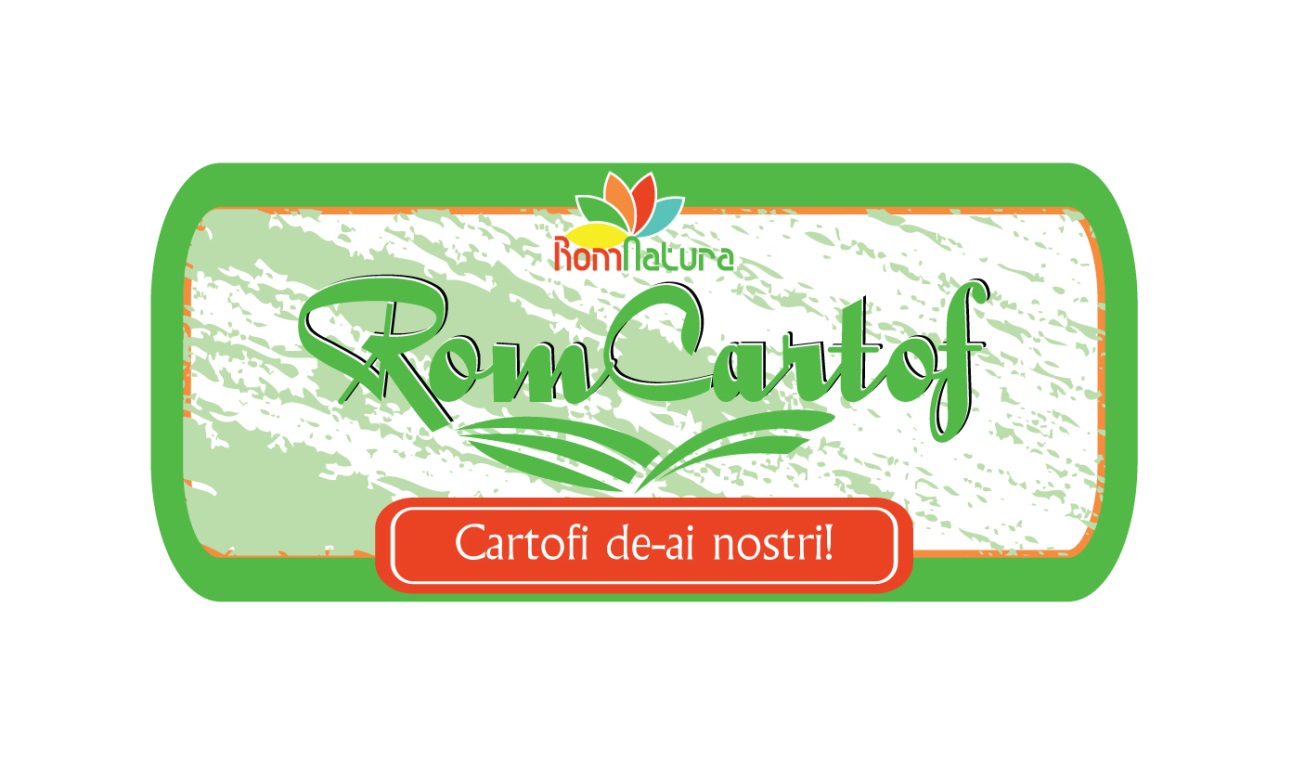 Brand ID
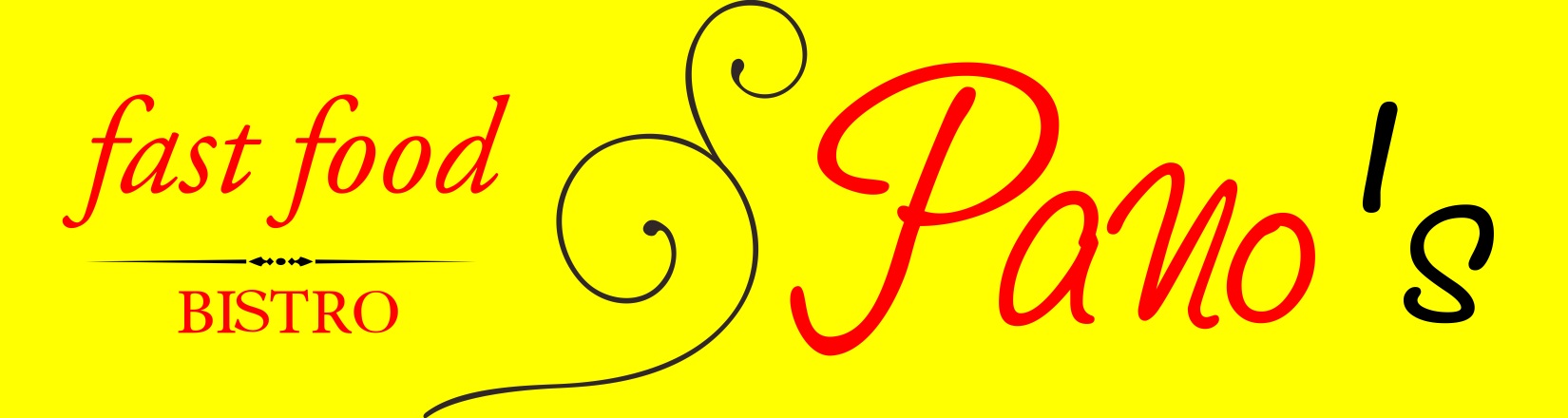 Brand ID
Brand ID
Manualul de identitate
Brand ID din nou
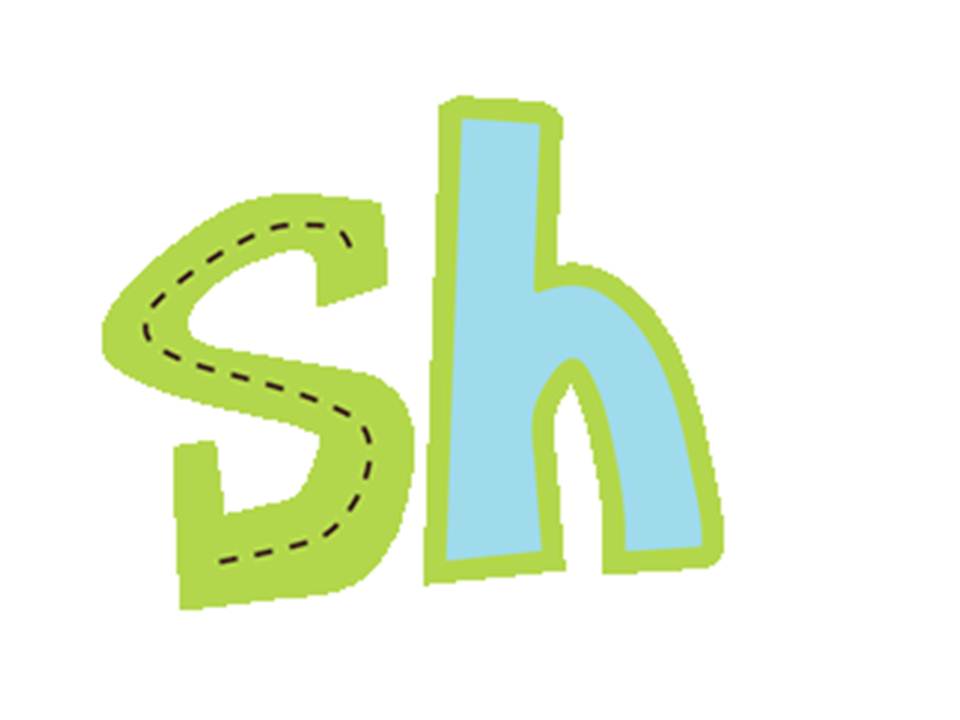 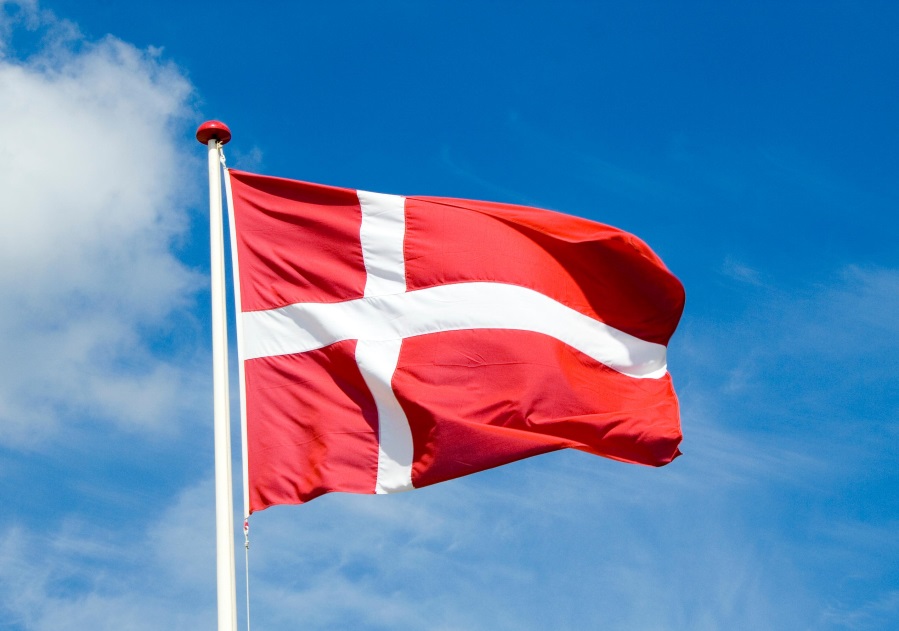 =
+
Brand ID din nou
Al treilea pas
Promoveaza-ti brandul gratuit!
Creste afacerea, apoi promoveaza brandul cu fonduri suficiente si bine cheltuite!
Promoveaza-te gratuit
Promo gratuit - site
Cumpara domeniul dorit – sa zicem santa.ro
Cumpara hosting
Site – creaza-ti cont pe Wix.com
Posteaza acolo logo si date de contact, o scurta descriere a serviciilor si ai pornit la drum. Seteaza cuvintele cheie si vei fi corect inregistrat de google. Clientii vor avea cum sa te gaseasca.
Promo gratuit - site
Promo gratuit – comunicate
Promo gratuit – comunicate
Comunicate de presa
www.comunicatemedia.ro
www.livepr.ro
www.stiri.com.ro
www.comunicatrapid.ro
www.rezervat.ro
www.reserve.ro
www.newpressrelease.com
www.presaonline.com
www.comunicatedeafaceri.ro
www.articole-online.ro
www.comunicate-online.com
Promo gratuit - bartere
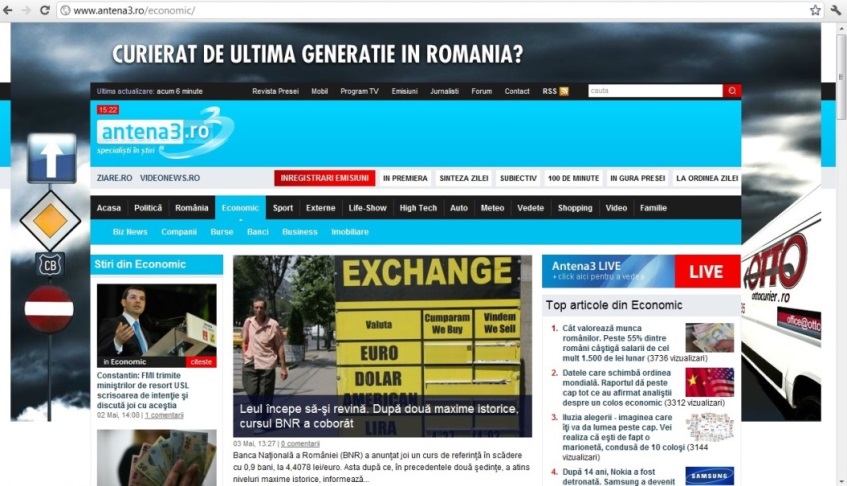 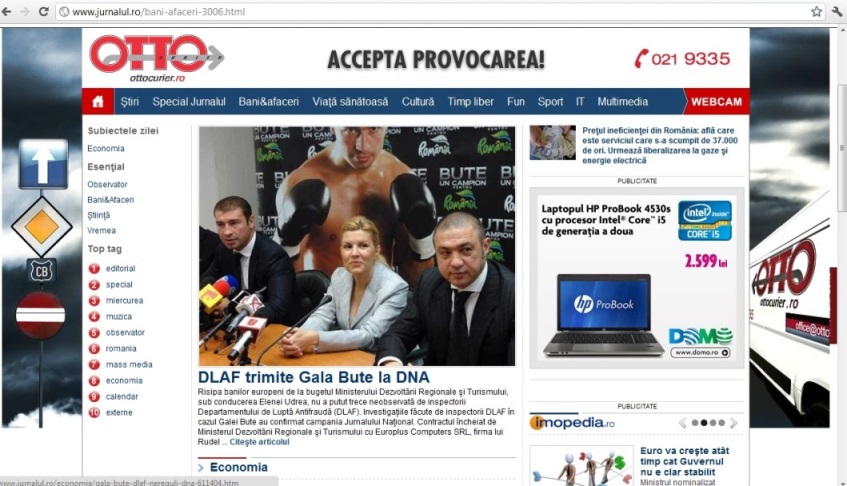 Promovare platita
Merita sa platesti pentru 
Adwords – la inceput ai nevoie trafic pe situl tau. Pana va creste organic s-ar putea sa dureze
Facebook ads – 3% din cei care ti-au dat like sunt  exact clientii de care ai nevoie si carora daca le vei face oferta corecta iti vor cumpara produsul. Merita sa ai 100.000 like-uri nu?
Ad-uri cost per click – platesti doar pentru oamenii care au intrat pe situl tau
Exemplu campanie DM
Exemplu campanie eficienta
Exemplu campanie eficienta
Ce canal de comunicare este mai eficient?
Regulile outdoor-ului
Nu folosi mai mult de 7 cuvinte
Foloseste o imagine care sa atraga atentia
Include logo-ul companiei
Posteaza imaginea pe panou pentru cel putin 30 de zile
Achitioneaza cat mai multe spatii pentru a creste expunerea
Ce se poate intampla rau in publicitate?
In ziua in care ai o actiune de PR importanta sa se intample o tragedie (Campeneasa-Anina)
Sa fie o furtuna in prima saptamana a unei campanii de outdoor (ASC)
Sa castigi un pitch de 1 milion de euro si sa afli ca Directorul de Marketing…
Sa rezervi cu mult timp inainte o campanie de outdoor pe autobuze si in saptamana lansarii primaria sa interzica acest tip de reclama
Ce se poate intampla rau in publicitate?
Sa fii sunat la 1 noaptea ca la poarta clientului un angajat nemultumit ameninta ca isi da foc. Asta dupa ce a chemat PROTV-ul. Bonus, tu esti la o zi de nastere
Sa lansezi o agentie de publicitate in martie 2009 dupa ce ai contractat clienti de 400.000 euro
Sa organizezi o petrecere pentru un client cu Buzdugan si Morar moderatori si toti invitatii sa astepte sa termine Florin Piersic speech-ul la petrecerea de langa inainte de a veni la tine
Good brand or bad brand?